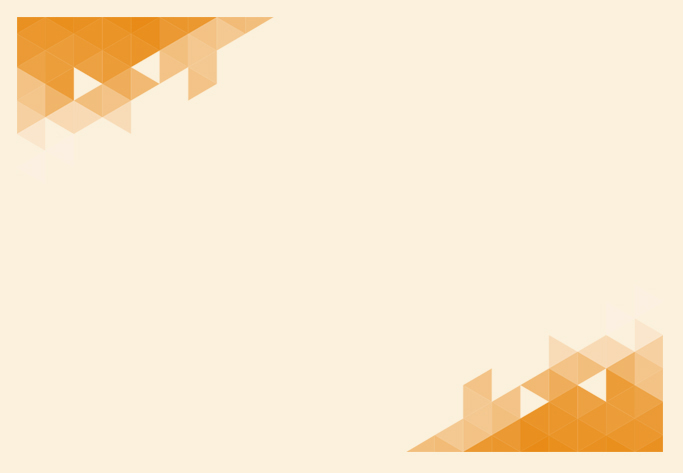 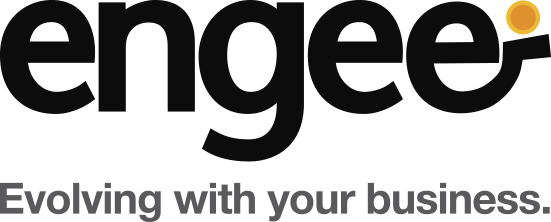 Engee IT S.R.L.
Estimando las cosas…
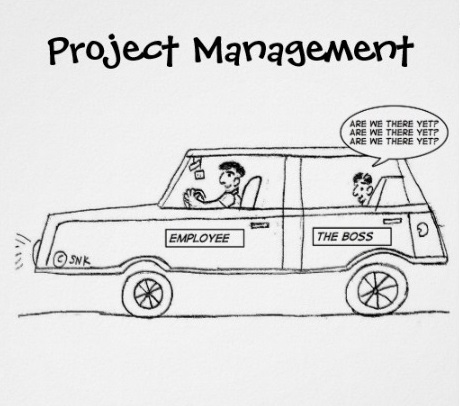 Volvemos a las técnicas..
[Speaker Notes: Thrown Estimate
Ideal Time &  Load factor
Story Point
Story Counting
PERT
Wideband Delphi
Planning Poker
Putnam
Puntos Función
T-Shirt Size
Relative Mass Valuation
COCOMO
SNAP Points
Puntos de Casos de Uso
Simplified Function Points
COSMIC 
MK II FPA
Modelo SLIM
Top down
Bottom up
Juicio de expertos
Proxy-based estimating]
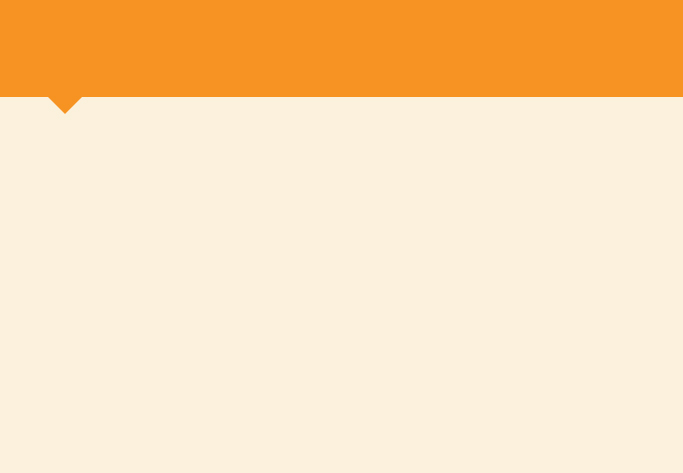 The magic of pi for project managers
La estimación del equipo multiplíquenla por:

π 
Equipos pequeños y conocidos
Trabajo nuevo
π ^ 2 
Equipos desconocidos
Trabajo nuevo
√π 
Equipos conocidos
Ya empezaron
Conocen su trabajo
[Speaker Notes: http://alistair.cockburn.us/The+magic+of+pi+for+project+managers]
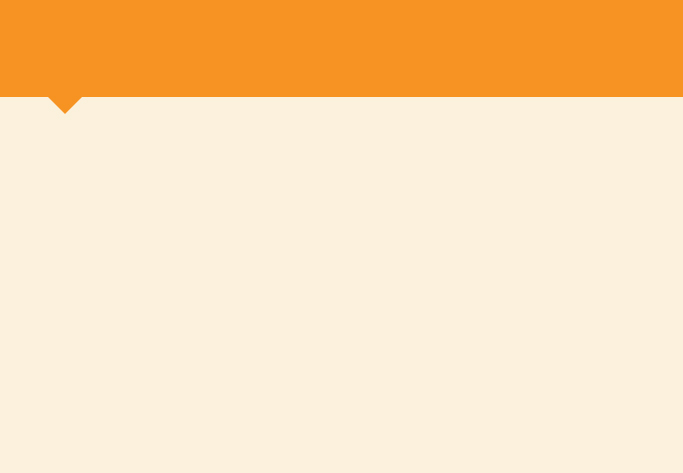 Análisis técnico vs fundamental
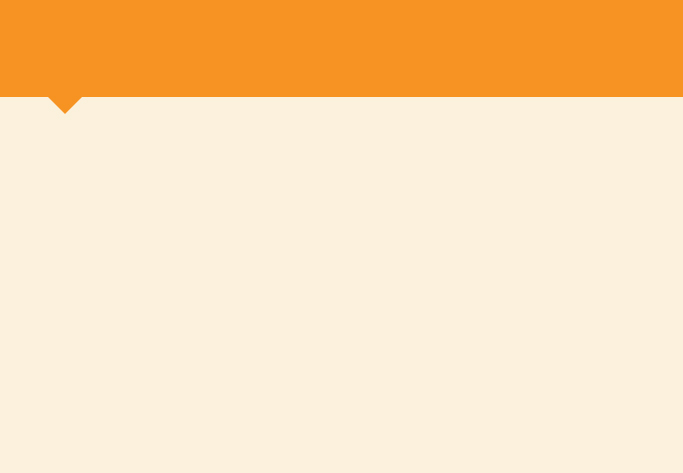 Supuestos & Riesgos
Supuesto
Riesgo
Evento o condición incierta que si ocurre, tiene un efecto positivo o negativo sobre el proyecto.
Condición, situación o estado del proyecto o de su entorno, que se asume como verdadera para la planificación.
Supuestos no validados son riesgos, riesgos no mitigados son problemas.
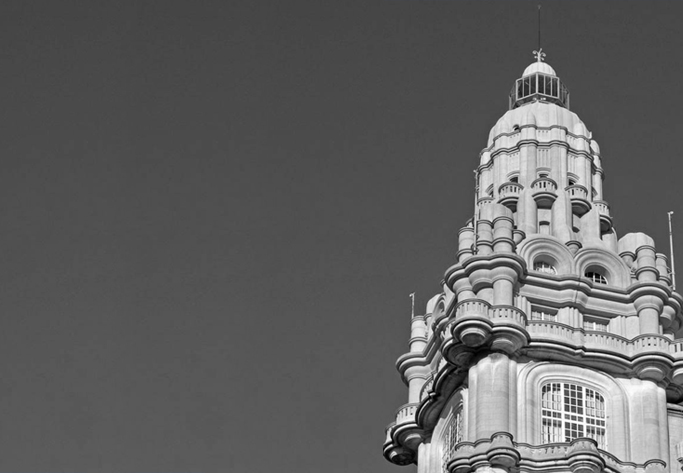 Tips & Consideraciones
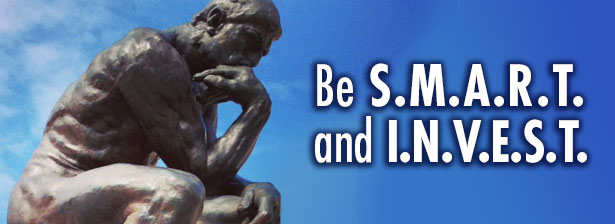 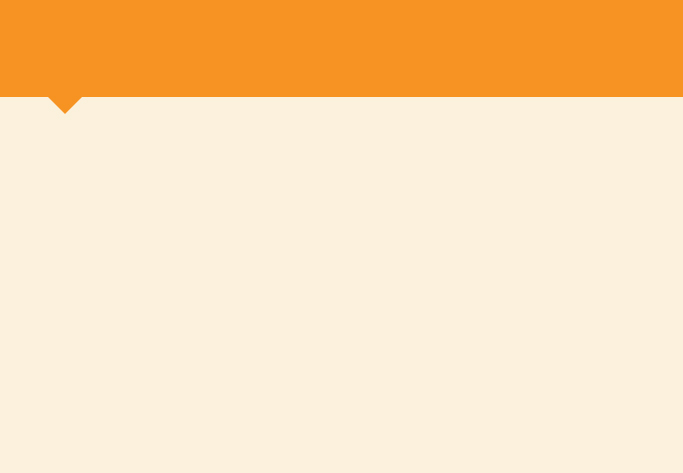 Gestionar supuestos & riesgos
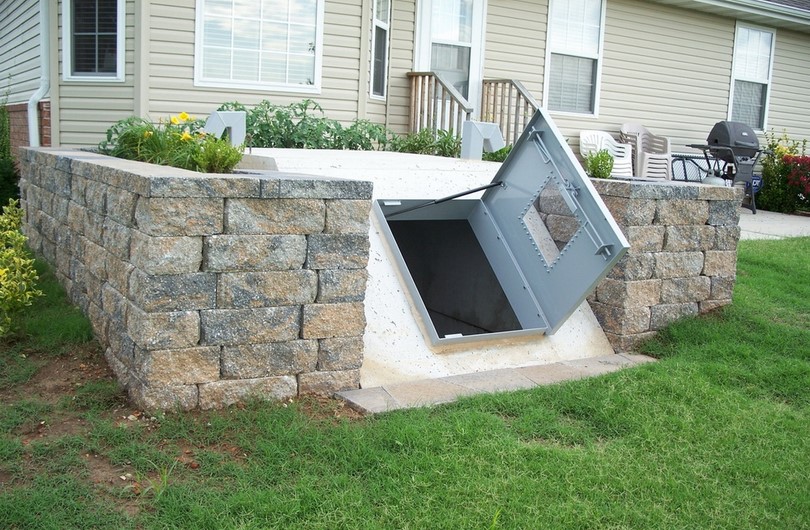 Identificar

Generar planes de contingencia

Seguimiento & control
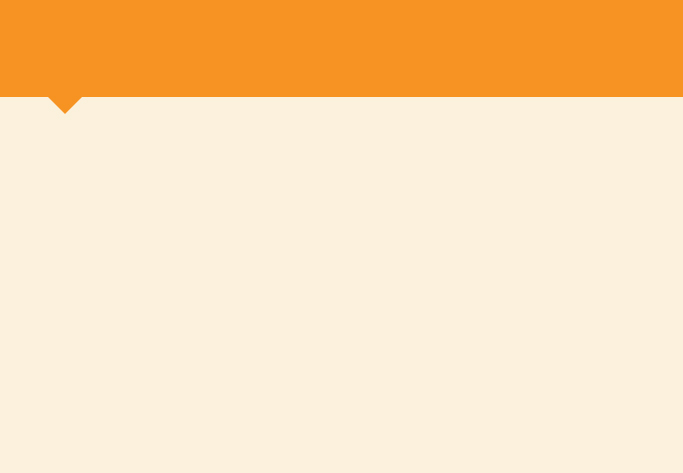 Camino crítico
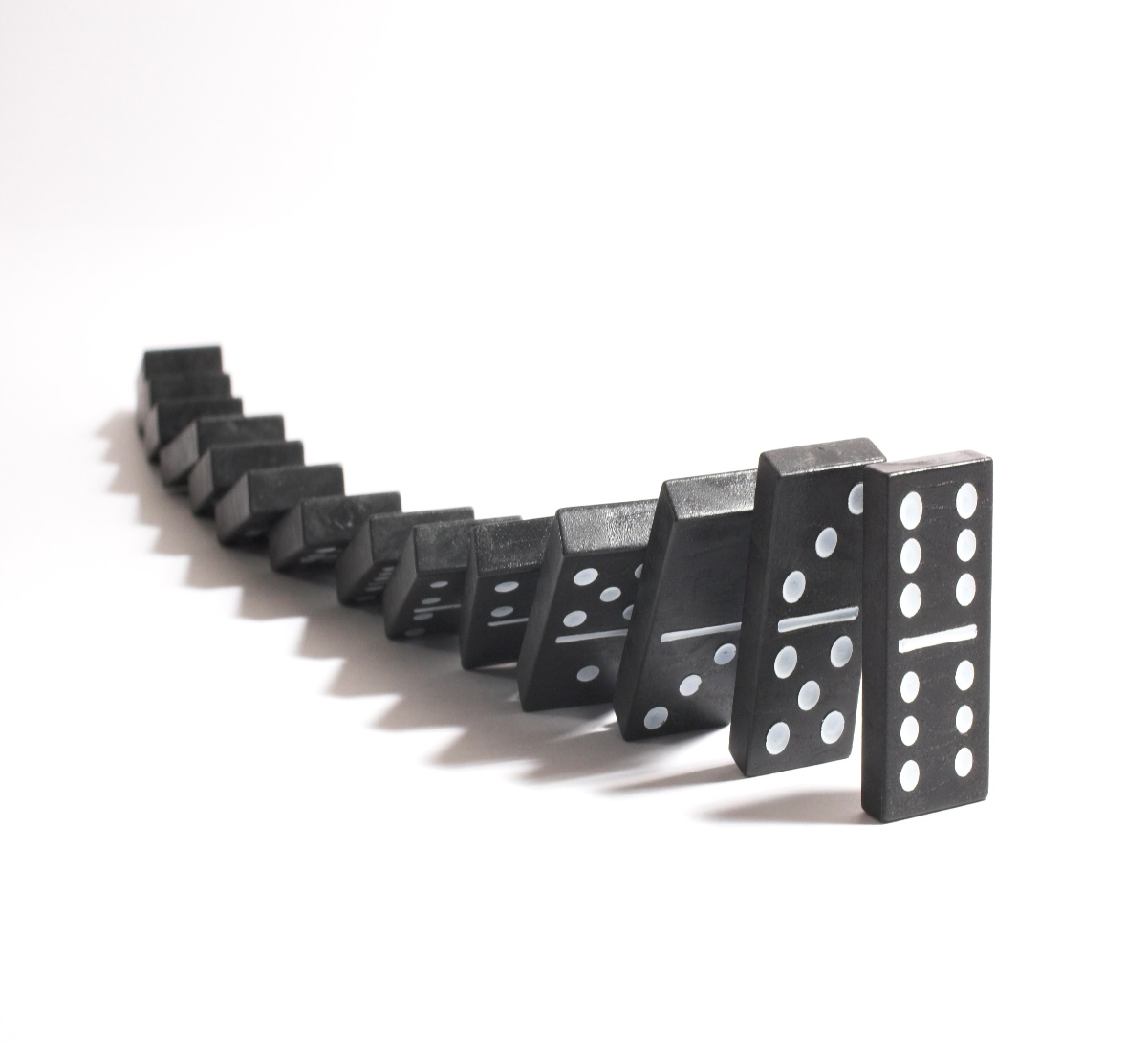 Duración máxima del proyecto / iteración

Identificar las actividades 

Construir una red

Analizar
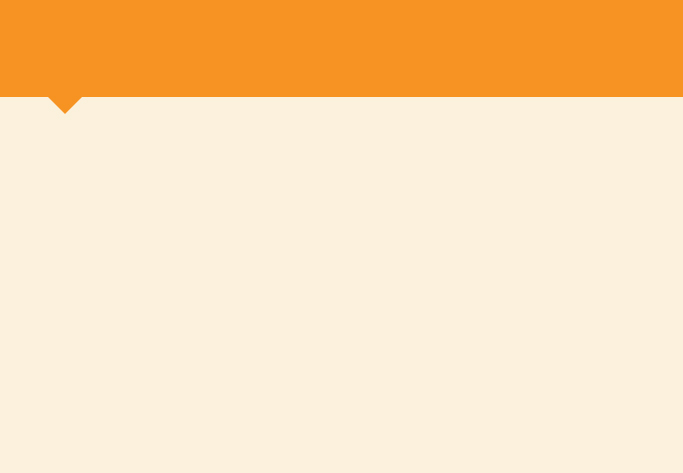 The Walking Skeleton
MVP & MMP
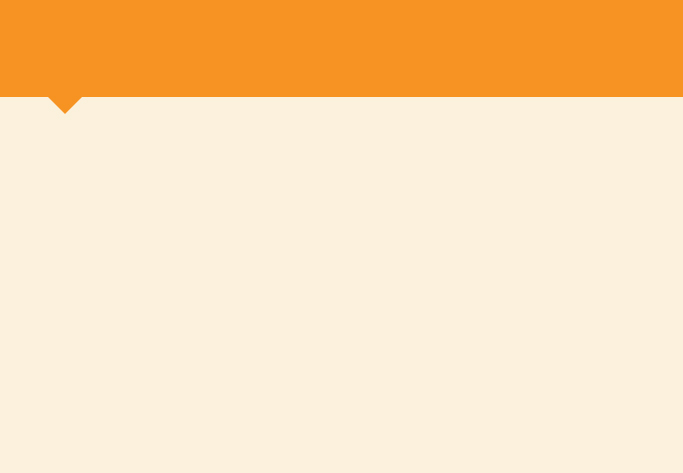 Backlog Grooming
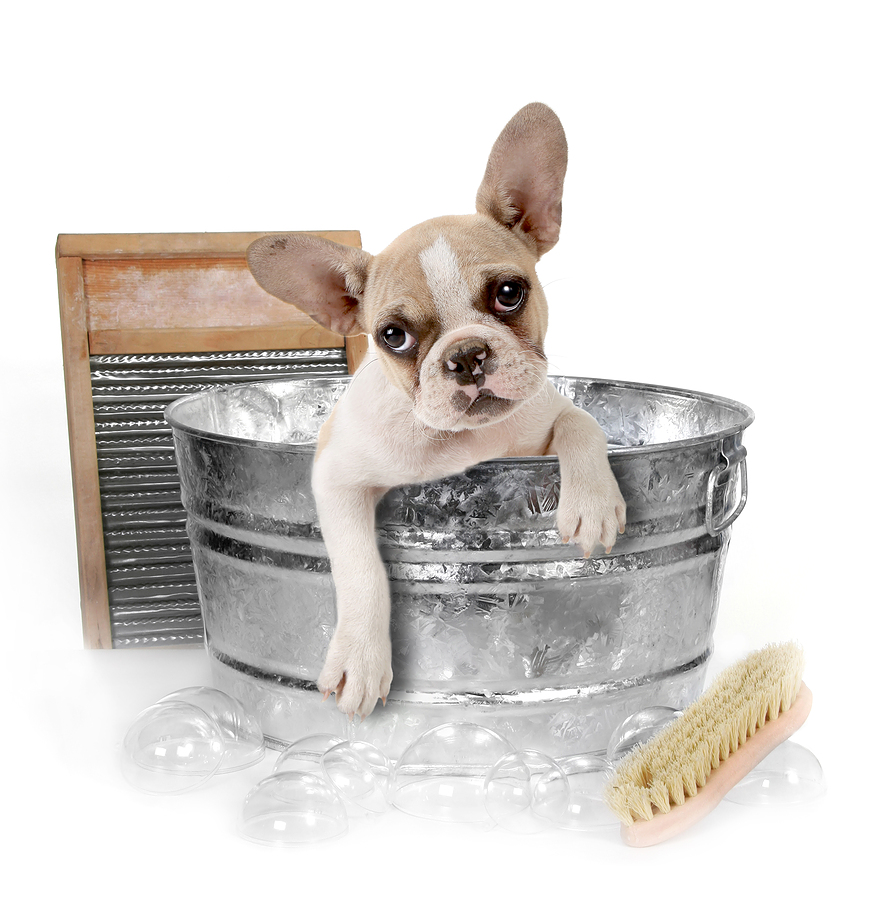 Clarificar, agregar detalles e información

Ordenar y re priorizar

Re-estimación de alto nivel

Agregar, promover, dividir, unir, eliminar o degradar
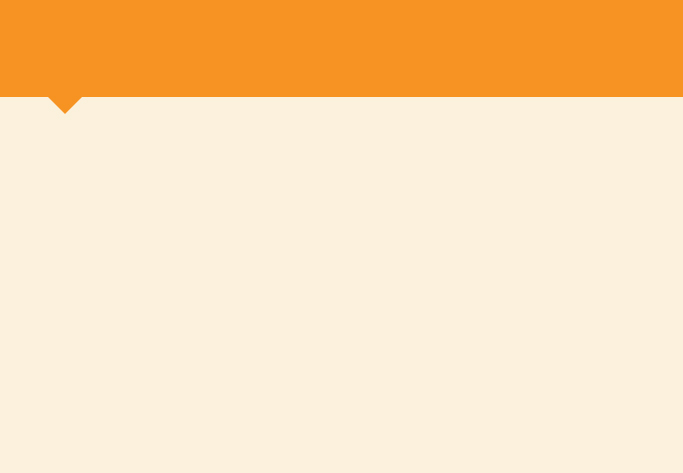 Tips al paso…
Usar una línea base
Considerar el re-trabajo!
Incluir actividades
¿Se puede hacer algo en paralelo?
Considerar el soporte o tiempo del referente


Las personas que no tienen que hacer el trabajo, suelen ser optimistas
Mientras mayor información tengamos, mejor!
Volumen controlado  según nivel de estimación
The Wisdom of Crowd
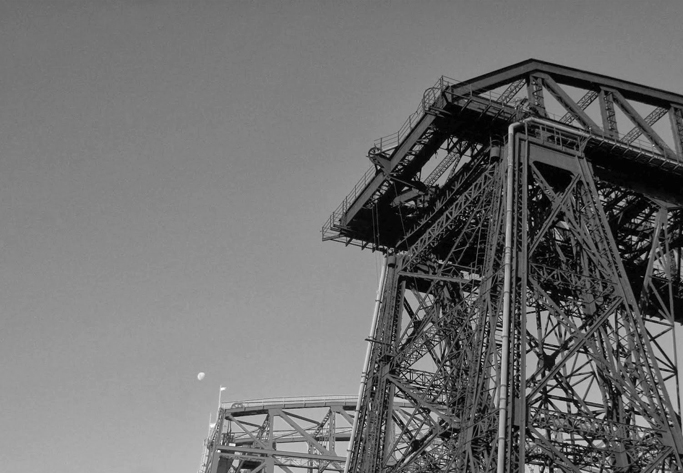 SHU HA RI
SHU HA RI
Aprender técnicas
Fundamentos.
Aprender y ejecutar lo que indica el “maestro”.
SHU
Coleccionar técnicas
Aprender de uno mismo.
Crear tu propio estilo adaptado a tu contexto.
HA
Mezclar técnicas
Dominar el método, ver más allá de lo básico.
Aprender otras técnicas.
RI
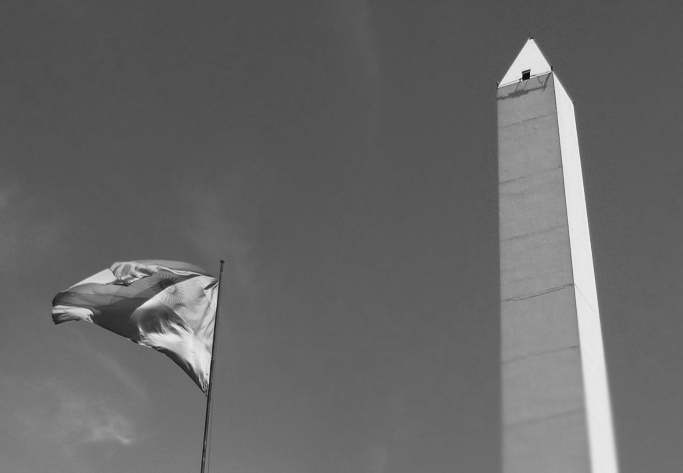 Sprint Planning
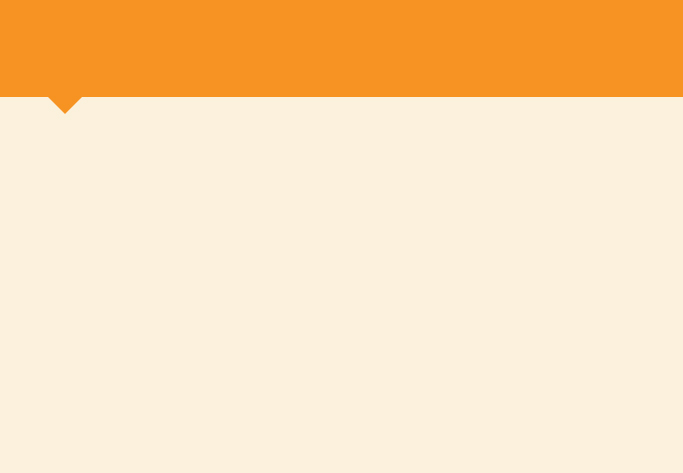 Sprint Planning (SCRUM)
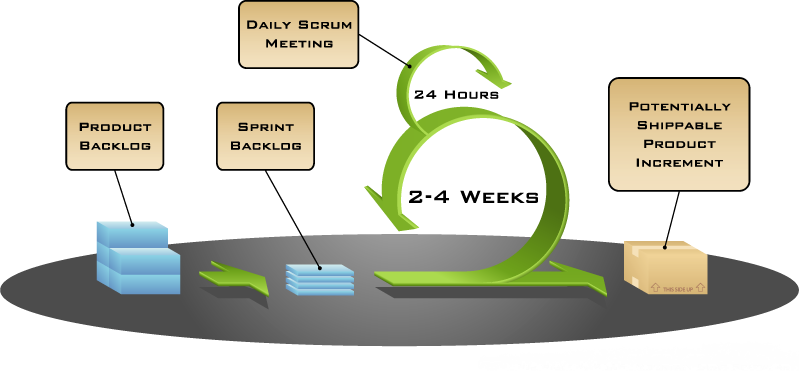 Participan los cerdos
Timeboxed (2-8hs)
Sprints de 2-4 semanas
¿Qué? & ¿Cómo?
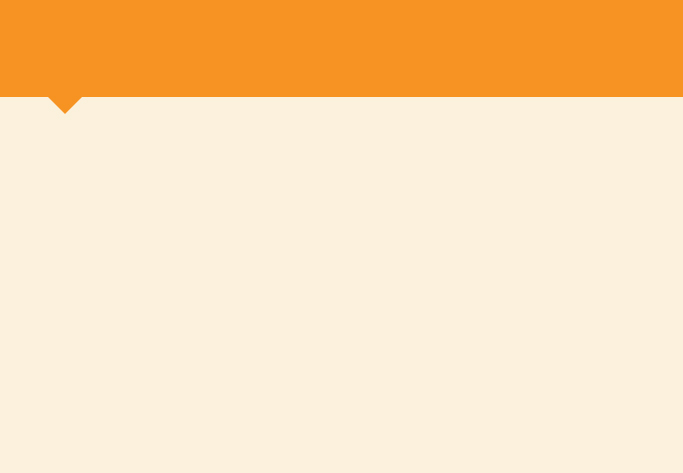 Sprint Planning (SCRUM)
¿Qué?
¿Cómo?
Identificación de tareas
Discusión de diseño de alto nivel (si es necesario)
Estimación (1-16hs)
Historias de usuario priorizadas
Selección de historias
Entendimiento
Condiciones de satisfacción
Generación del Sprint Backlog
Definición d el “Sprint Goal”
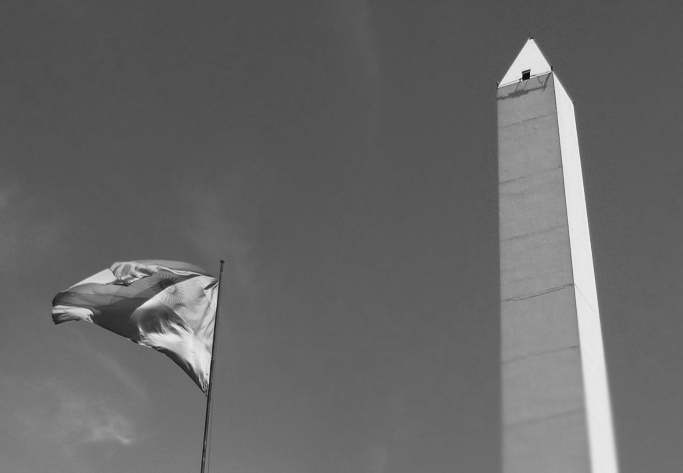 Blitz Planning
[Speaker Notes: http://alistair.cockburn.us/Blitz+Planning
http://www.luxoft.com/blog/sprokhorenko/blitz-planning/]
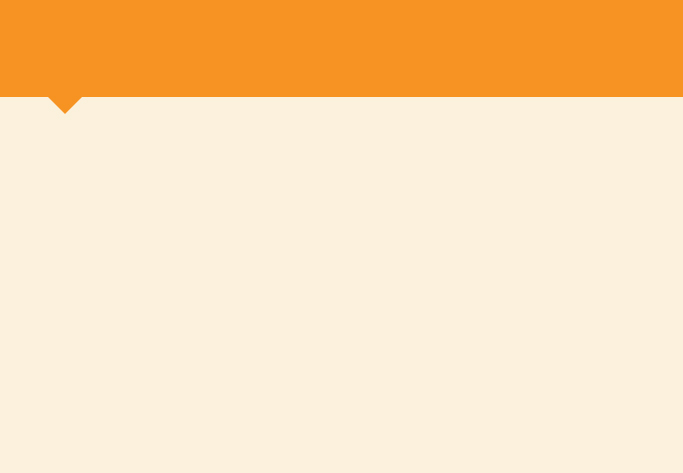 Reunir a las personas
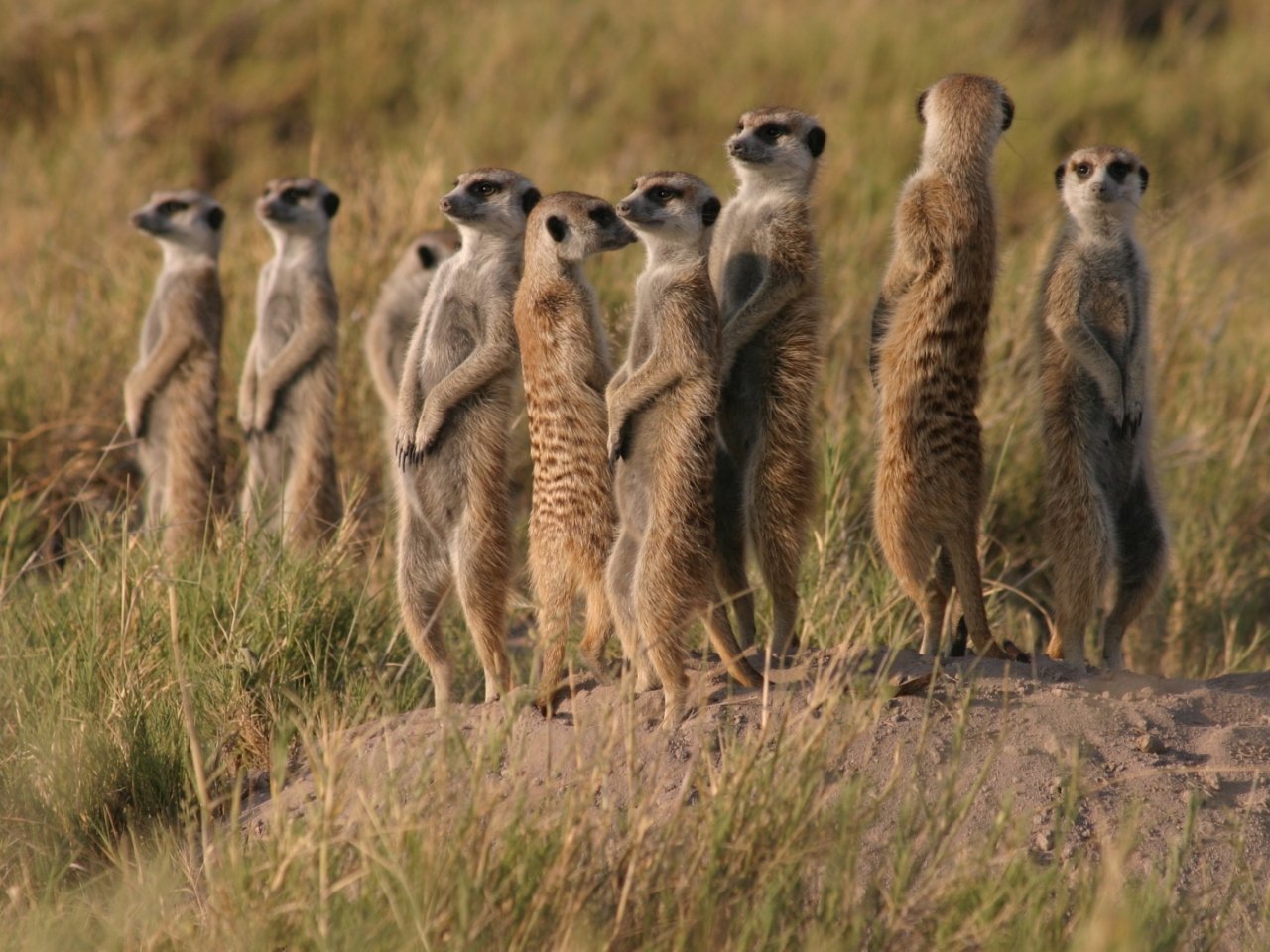 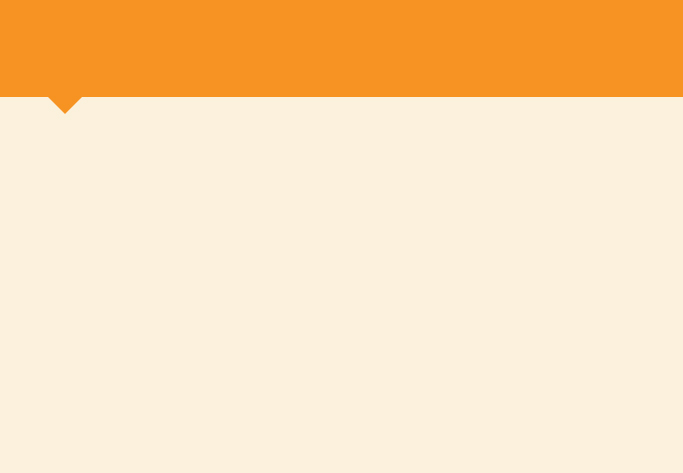 Definir los objetivos (10’)
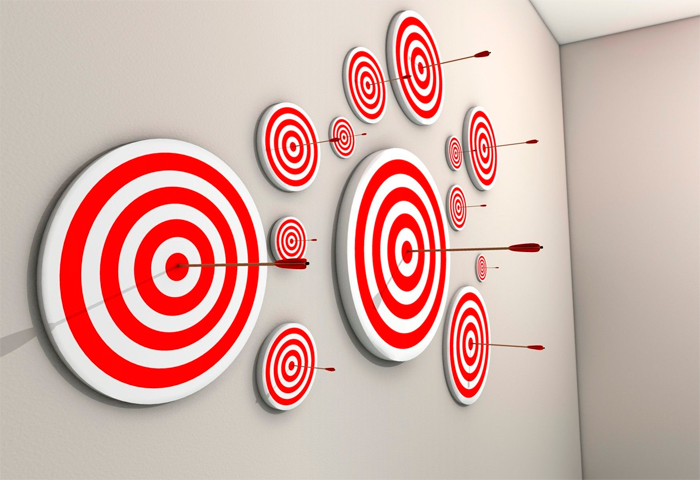 S.M.A.R.T.
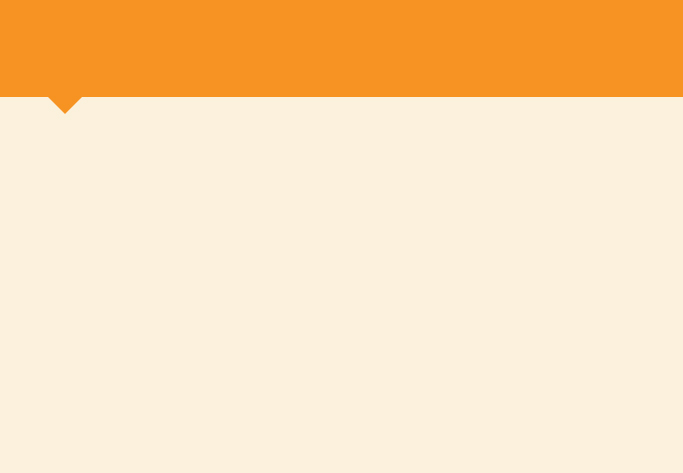 Brainstorming de tareas (15’)
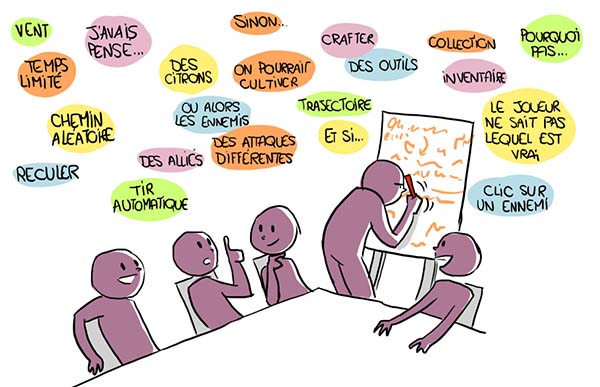 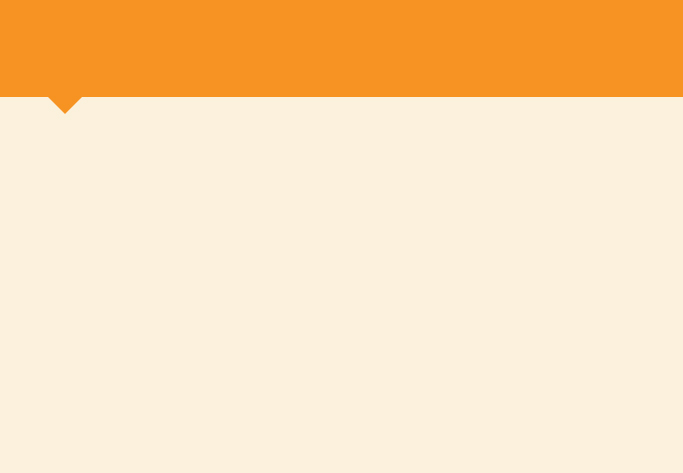 Organizar, combinar y ordenar tareas (15’)
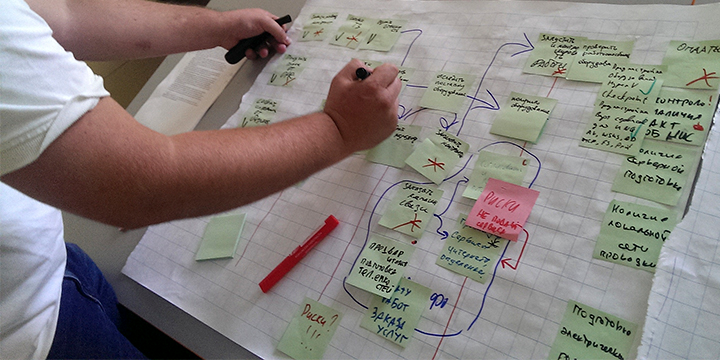 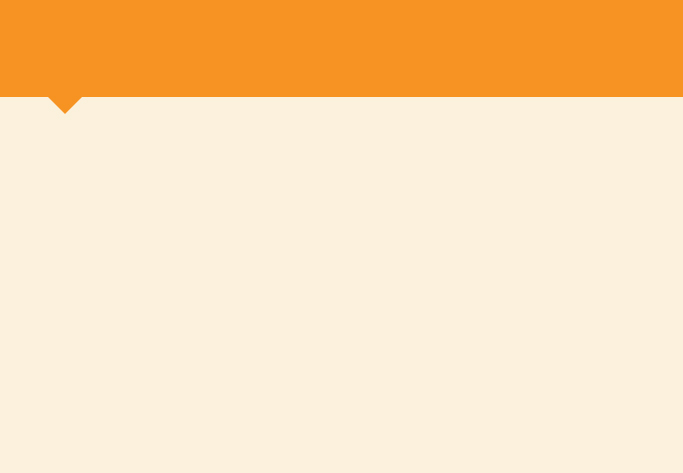 Identificar dependencias externas (20’)
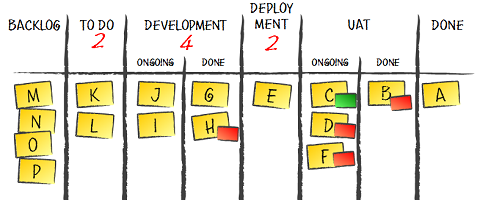 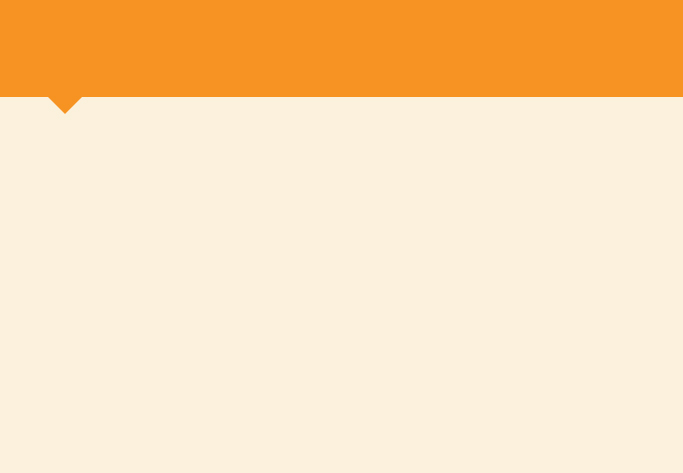 Agregar tareas  mitigación riesgos (20’)
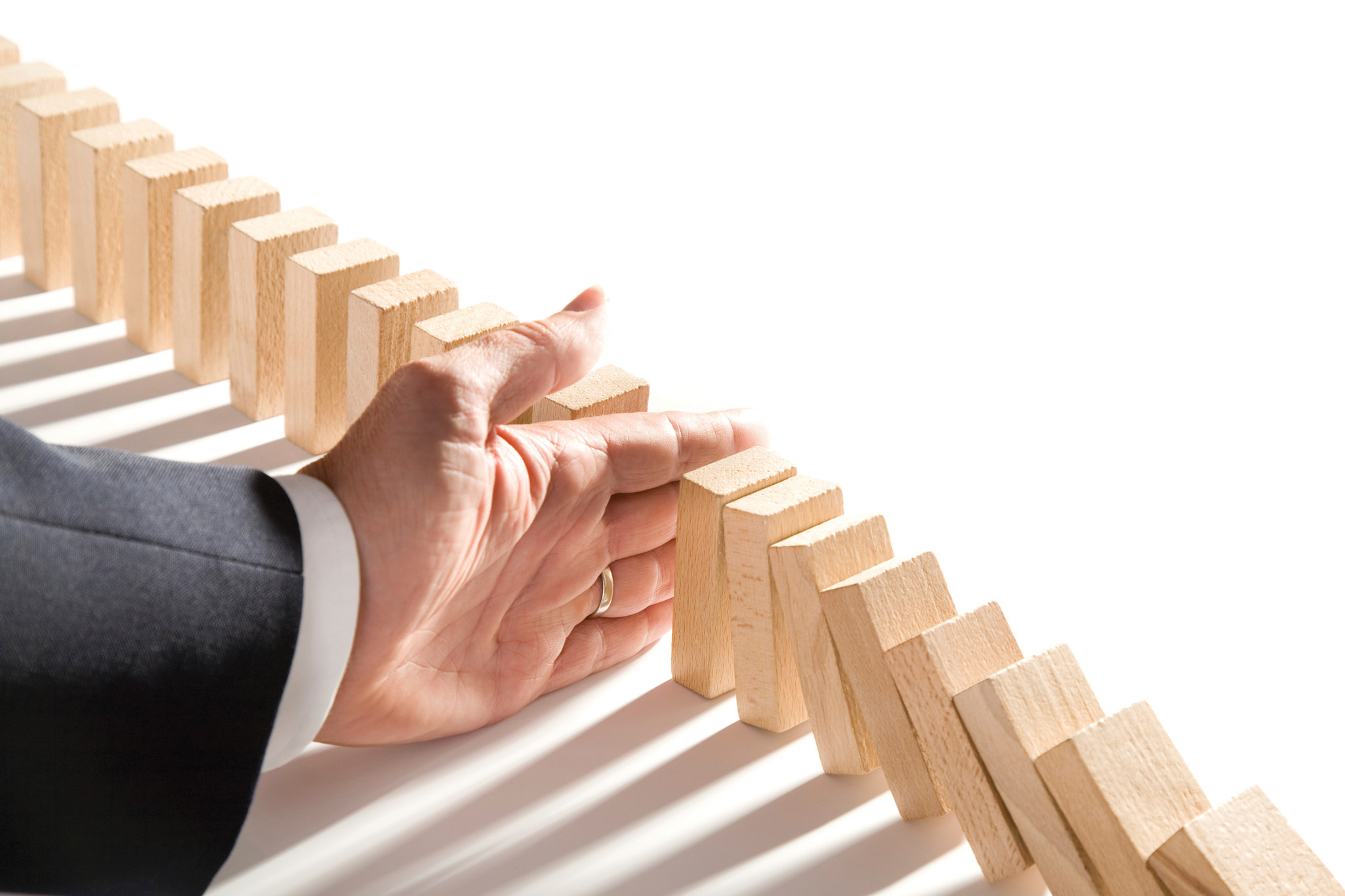 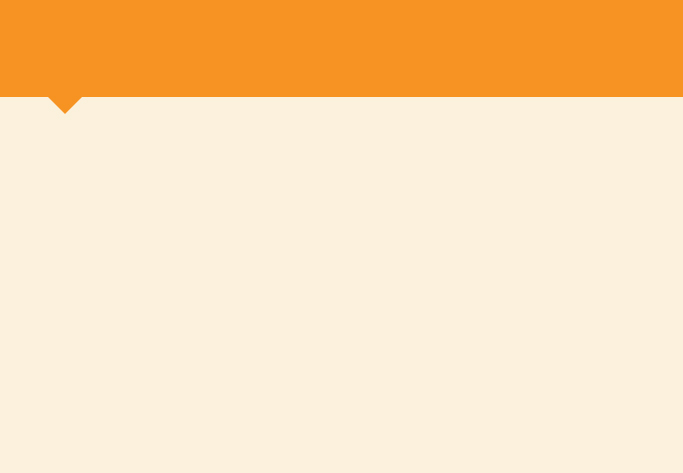 Identificar Walking Skeleton & MVP (5’)
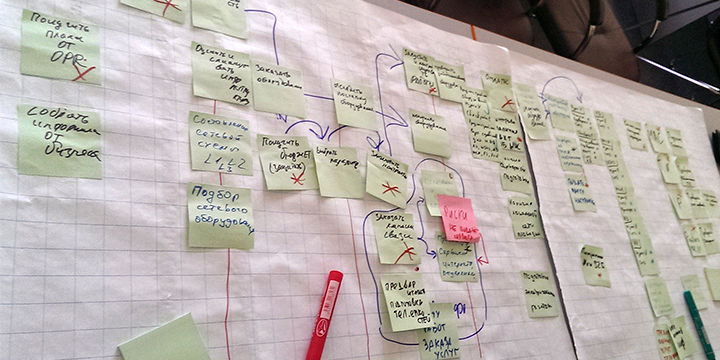 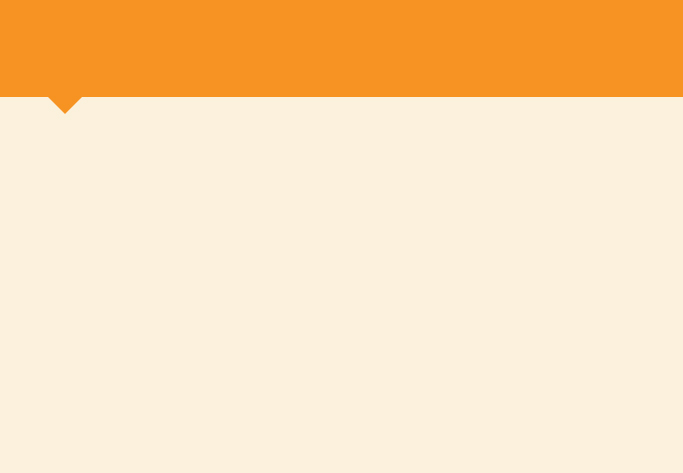 Registrar la salida (5’)
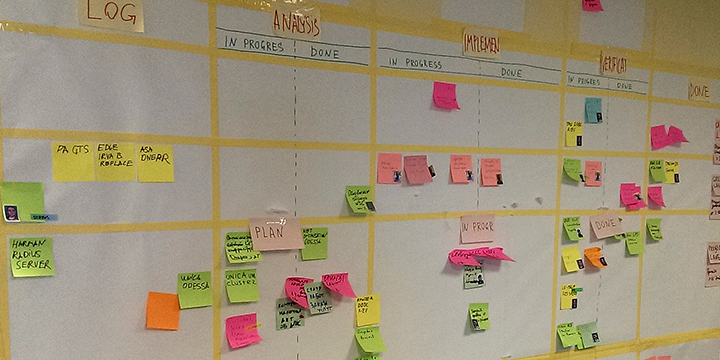 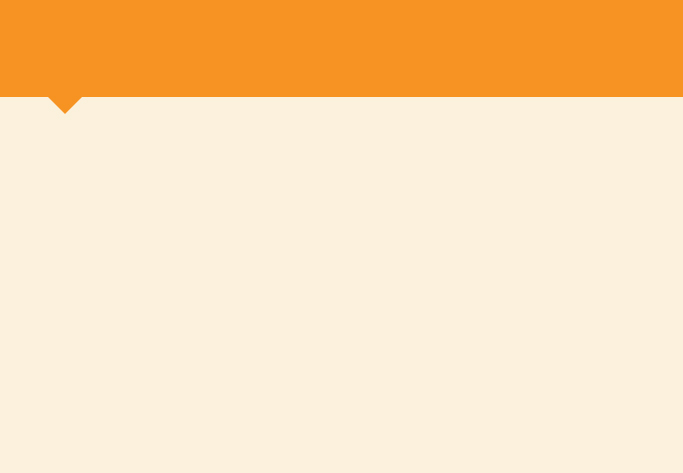 ¿Preguntas?
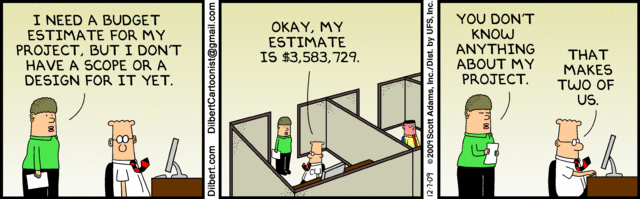